Communication
Salzburg | Austria | 23-24 May 2022
Clotilde Mahé
In the application form
C.4 Project work plan
Communication objectives
Target audiences
Activities (+ Deliverables)

C.7 Project management
Coordination
Project results transfer
[Speaker Notes: Objectives
0, 1 or several communication objective(s) per work package
Please define one or several communication objectives in relation with your project specific objective and your target audience.
Activities
Please describe the activities the project intends to implement so to achieve the project specific objective defined above and the related communication objective(s). If relevant, add deliverables to activities. All communication activities should be included in the work packages
C.7 Project management
C.7.3 What will be the general approach you will follow to communicate about your project? 	
Who will coordinate project communication and how will the involvement of all partners be ensured? How will the communication function contribute to transferring of your project results?
1 project → 1 communication officer  →  1 communication strategy]
Communication strategy
+ timeline
+ budget
[Speaker Notes: Stakeholders = All actors involved. Both those positively and those negatively affected by the project.

Target groups = The special stakeholder groups addressed by 
your communication. Each target group has different needs and should be reached via tailored approaches.]
Communication objectives
[Speaker Notes: Aim of the comm objectives should be to ensure the durability and transferability of the project outputs and results.]
Communication objectives
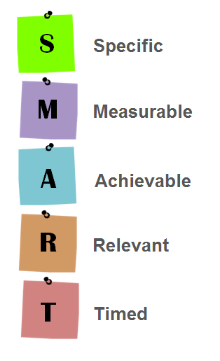 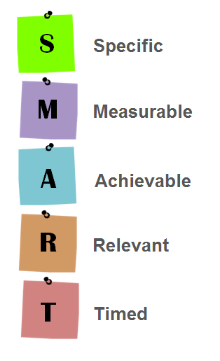 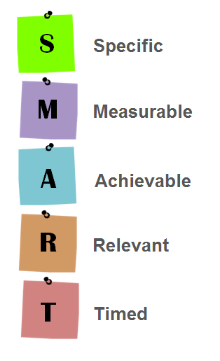 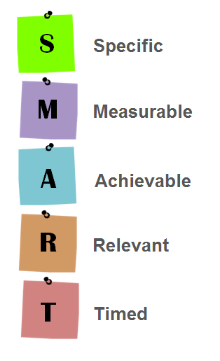 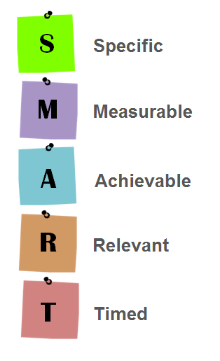 [Speaker Notes: Specific: precisely defined
Measurable: quantified objectives when possible
Achievable: ambitious but realistic in the project duration
Relevant: clearly contributes to project objectives
Timed: with a clear deadline]
Communication objectives
E.g. Changing behaviour by convincing
at least two administrations per Alpine Space country
to implement the model for integration of migrants developed by the project
in two towns
by the end of the project.
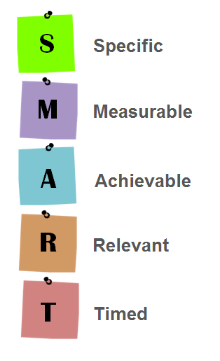 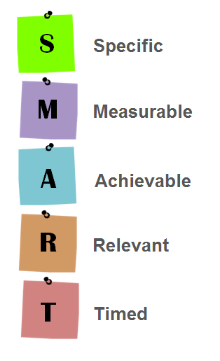 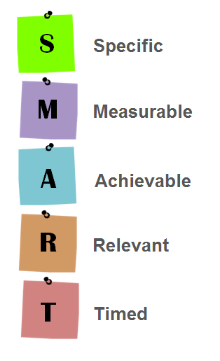 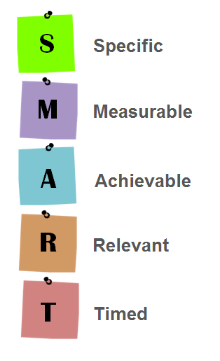 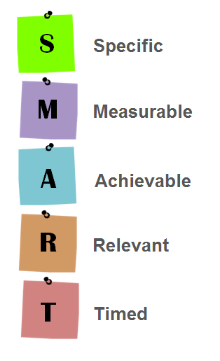 [Speaker Notes: Specific: precisely defined
Measurable: quantified objectives when possible
Achievable: ambitious but realistic in the project duration
Relevant: clearly contributes to project objectives
Timed: with a clear deadline]
Communication strategy
+ timeline
+ budget
[Speaker Notes: Stakeholders = All actors involved. Both those positively and those negatively affected by the project.

Target groups = The special stakeholder groups addressed by 
your communication. Each target group has different needs and should be reached via tailored approaches.

Approach / Tactics
Sentences should read like: “We will – communication objective – of – target group –  by– approach and communication channels – with/during the following activities: a, b, c. 
e.g.  We will change the behaviour of canteen operators/SMEs by educating them during our site visits to local cheese farms.]
Branding and visibility requirements
Financial consequences: up to 3% ERDF
[Speaker Notes: The LP shall ensure that the PP comply with all publicity, communication and branding obligations according to the relevant regulations and programme rules, it shall co-ordinate the information and communication activities of the project and ensure the following:
display on each project participants´ official website or social media sites, where such sites exist, a short description of the project, including its aims, results and financial support from the programme, display of a statement highlighting the support from an Interreg fund in a visible manner on documents and communication material related to the implementation of the project, intended for the public or for participants, launch of a project website within the first six months after project start. The project website will be hosted  on  the  programme  website  and  shall  be regularly  updated  by  the  responsible  project participant in accordance with guidance given by the JS, production of posters with information about the project (minimum size A3 or equivalent electronic display), including the financial support from the Union, to be displayed at each project participants premises, at a location readily visible to the public such as the entrance area of a building.]
Tips
Communication is part of your project
Define a strategy
Appoint a communication manager
Involve all partners
Respect the requirements
Plan sufficient budget
[Speaker Notes: Website hosted on the programme website
→ do NOT include project website hosting in your budget plan 

Plan sufficient working time for website updates. 

Some sections are linked to the Jems and will be automatically updated.]
Exercise: define a communication objective
Select one of your work packages
Identify the project specific objective linked to this work package
Identify the relevant target audience
Draft one (or several) SMART communication objectives:
changing behaviour, influencing attitude,increasing knowledge or raising awareness
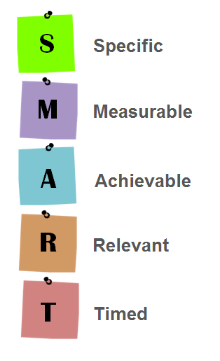 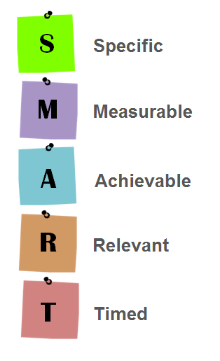 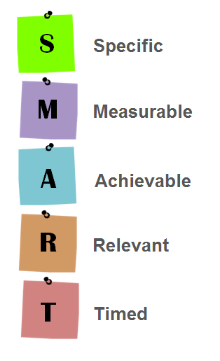 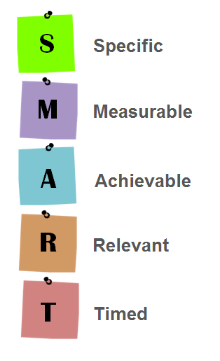 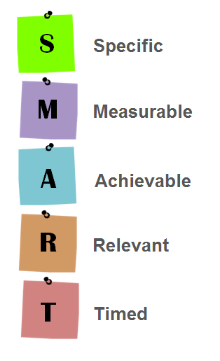 Thank you for listening!
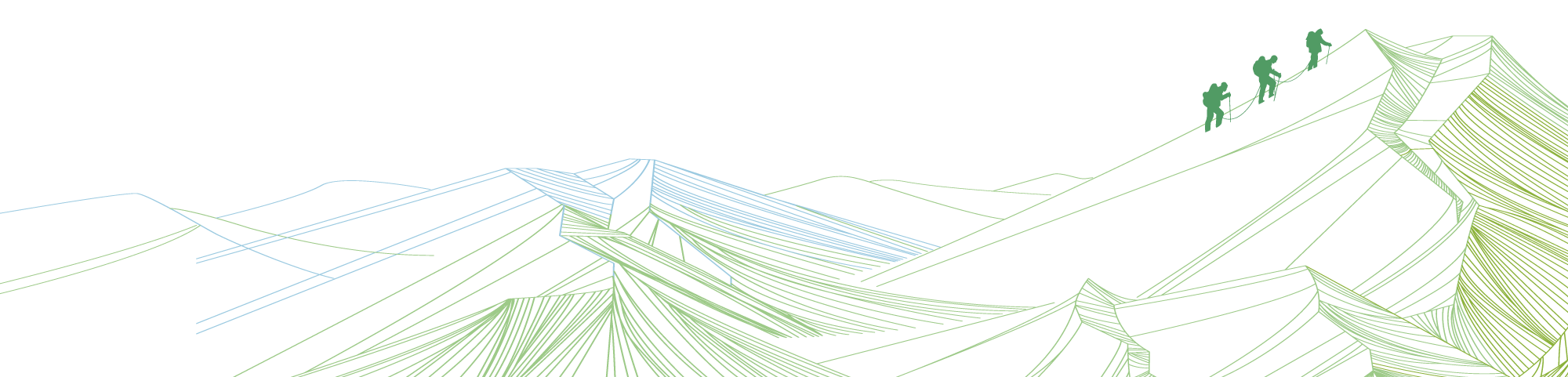